Oxford University 
Speculative Fiction Group
We’re a friendly, diverse group of people who enjoy sci fi, fantasy, and all things speculative.
We meet Sundays 8pm in Jesus College
→ 1st Week Sun 9 Oct 3–5pm: meet the crew and     fellow geeky freshers here in the University Parks
→ 2nd Week Sun 16 Oct 8pm: Desert Planet Books:     top 10 book recommendations and votes
→ 2nd Week Fri 21 Oct 5pm: Self-Defence for     Time-Travellers – comedy show group trip
→ 3rd Week Sun 23 Oct 8pm: collaborative storytelling
→ 4th Week Sun 30 Oct 8pm: adapting SF
→ 5th Week Sun 6 Nov 8pm: philosophy and SF
→ 5th Week Thu 10 Nov 8pm: Oxford Geek Quiz
→ 7th Week Sun 20 Nov 8pm: Past Watch storytelling
→ 8th Week Sun 27 Nov 8pm: Werewolf game

For a full termcard with latest details of meetings, see our web site:
      https://users.ox.ac.uk/~ousfg/
Join our online Discord community:








OUSFG
Oxford University 
Speculative Fiction Group
We’re a friendly, diverse group of people who enjoy sci fi, fantasy, and all things speculative.
We meet Sundays 8pm in Jesus College
→ 1st Week Sun 9 Oct 3–5pm: meet the crew and     fellow geeky freshers here in the University Parks
→ 2nd Week Sun 16 Oct 8pm: Desert Planet Books:     top 10 book recommendations and votes
→ 2nd Week Fri 21 Oct 5pm: Self-Defence for     Time-Travellers – comedy show group trip
→ 3rd Week Sun 23 Oct 8pm: collaborative storytelling
→ 4th Week Sun 30 Oct 8pm: adapting SF
→ 5th Week Sun 6 Nov 8pm: philosophy and SF
→ 5th Week Thu 10 Nov 8pm: Oxford Geek Quiz
→ 7th Week Sun 20 Nov 8pm: Past Watch storytelling
→ 8th Week Sun 27 Nov 8pm: Werewolf game

For a full termcard with latest details of meetings, see our web site:
      https://users.ox.ac.uk/~ousfg/
Join our online Discord community:








OUSFG
Oxford University 
Speculative Fiction Group
We’re a friendly, diverse group of people who enjoy sci fi, fantasy, and all things speculative.
We meet Sundays 8pm in Jesus College
→ 1st Week Sun 9 Oct 3–5pm: meet the crew and     fellow geeky freshers here in the University Parks
→ 2nd Week Sun 16 Oct 8pm: Desert Planet Books:     top 10 book recommendations and votes
→ 2nd Week Fri 21 Oct 5pm: Self-Defence for     Time-Travellers – comedy show group trip
→ 3rd Week Sun 23 Oct 8pm: collaborative storytelling
→ 4th Week Sun 30 Oct 8pm: adapting SF
→ 5th Week Sun 6 Nov 8pm: philosophy and SF
→ 5th Week Thu 10 Nov 8pm: Oxford Geek Quiz
→ 7th Week Sun 20 Nov 8pm: Past Watch storytelling
→ 8th Week Sun 27 Nov 8pm: Werewolf game

For a full termcard with latest details of meetings, see our web site:
      https://users.ox.ac.uk/~ousfg/
Join our online Discord community:








OUSFG
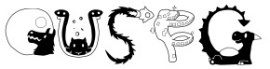 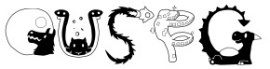 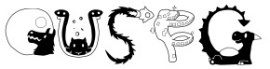 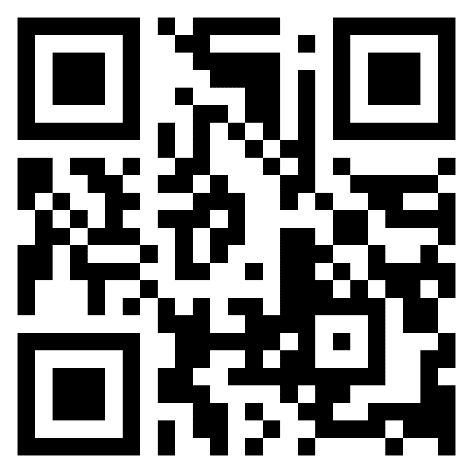 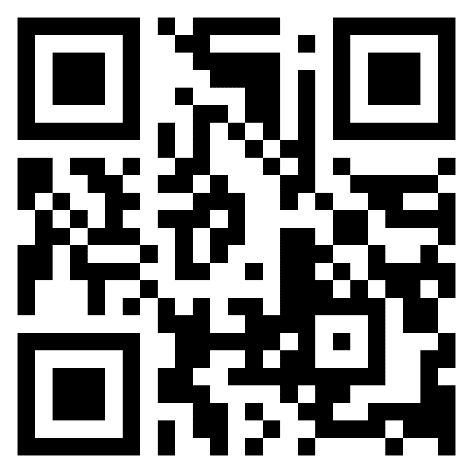 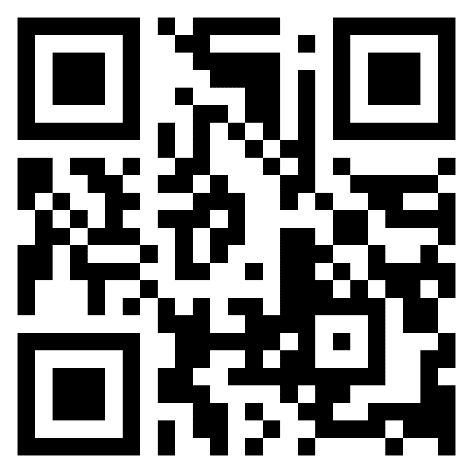 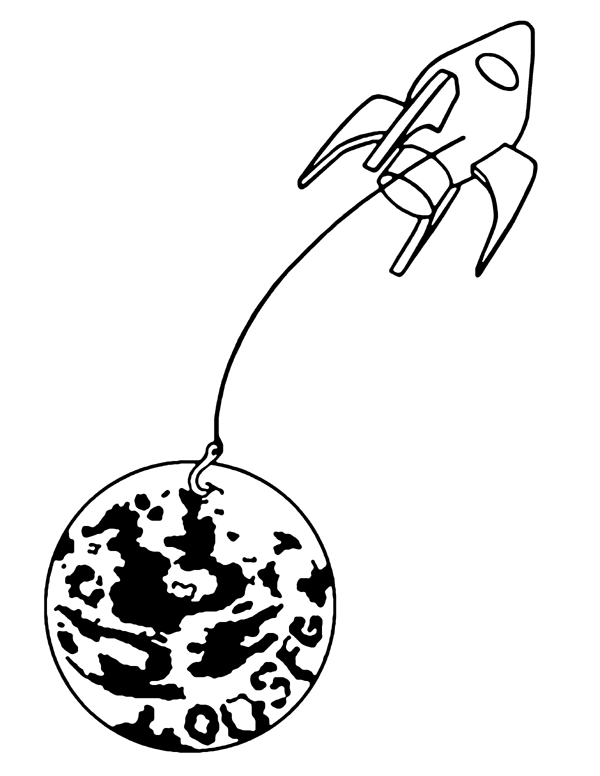 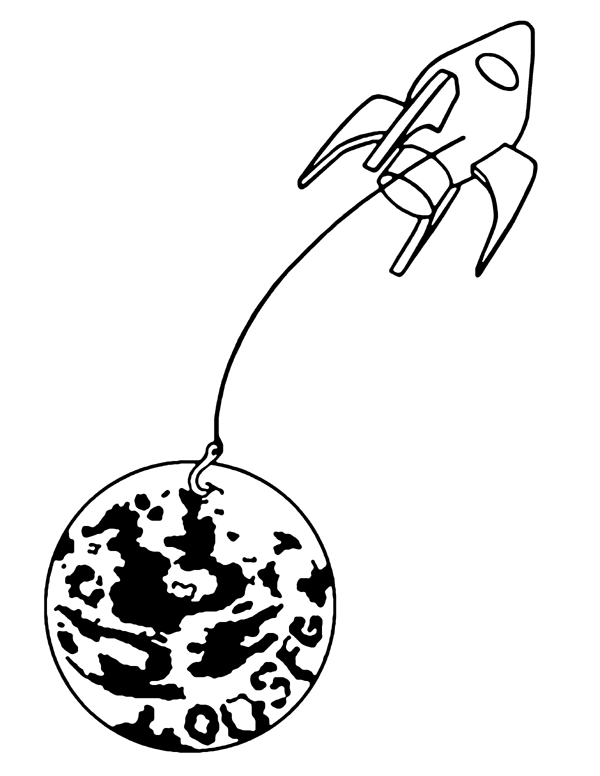 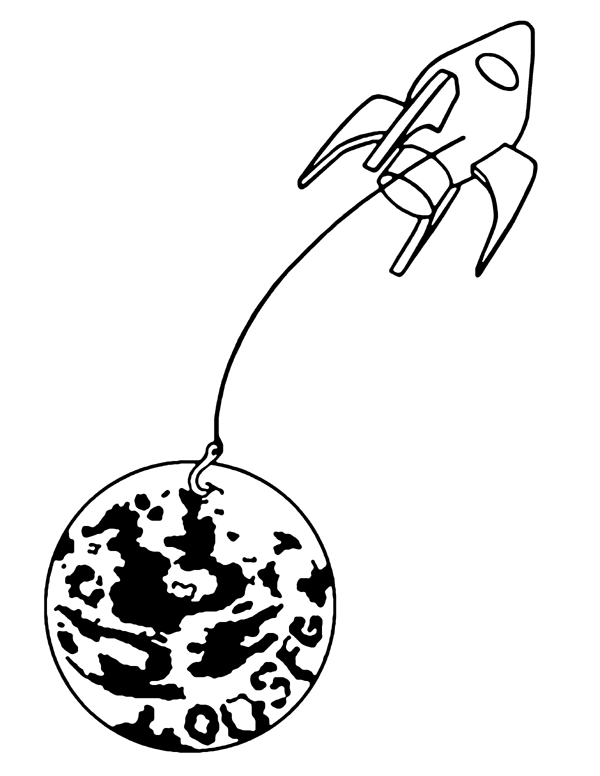